Different Kinds 
of Transport
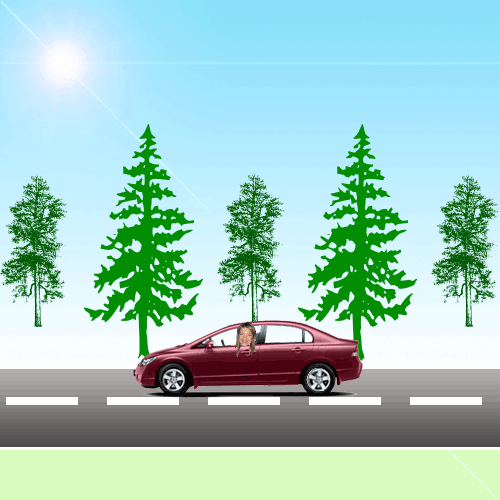 Plan of the lesson:
New words and words combinations
Doing some exercises
Test yourself
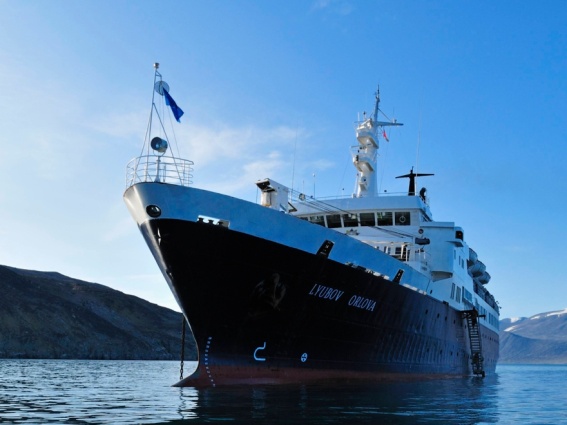 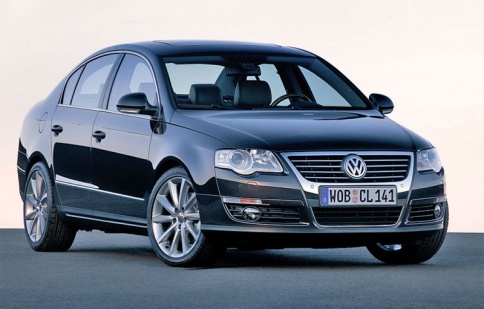 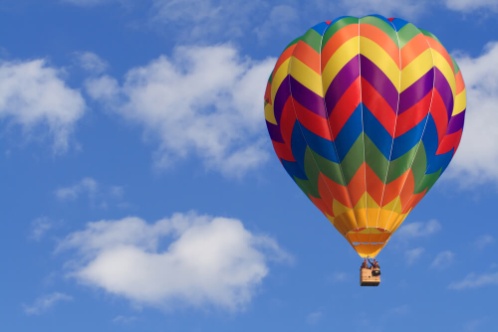 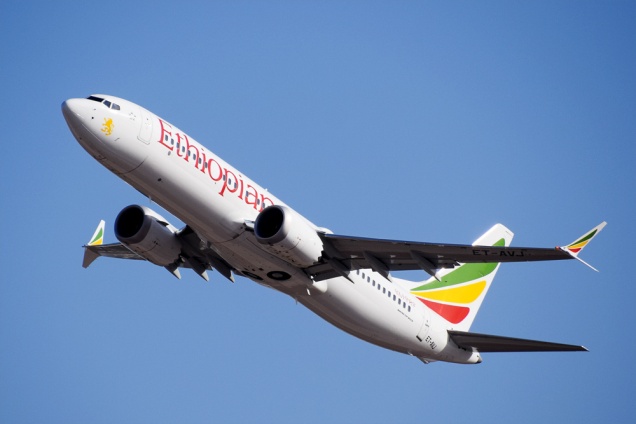 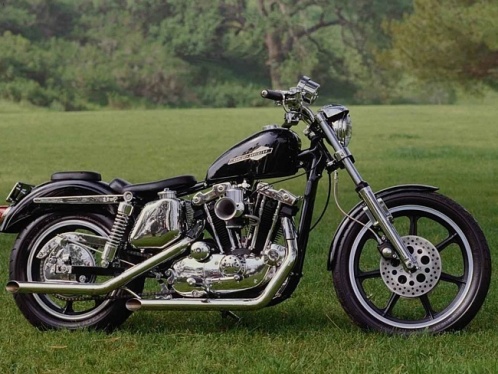 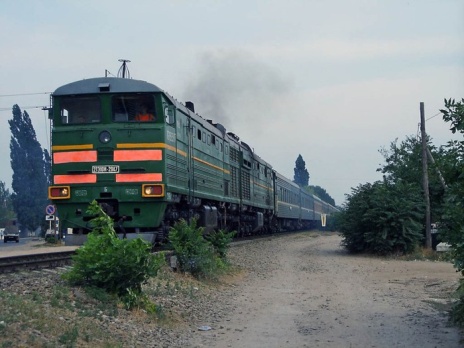 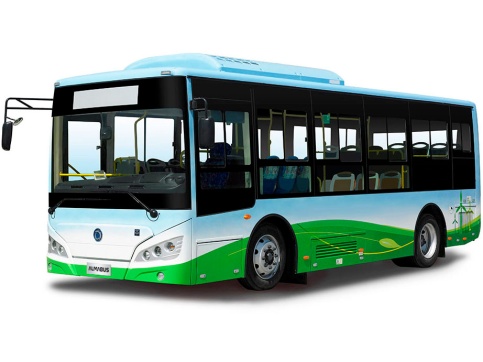 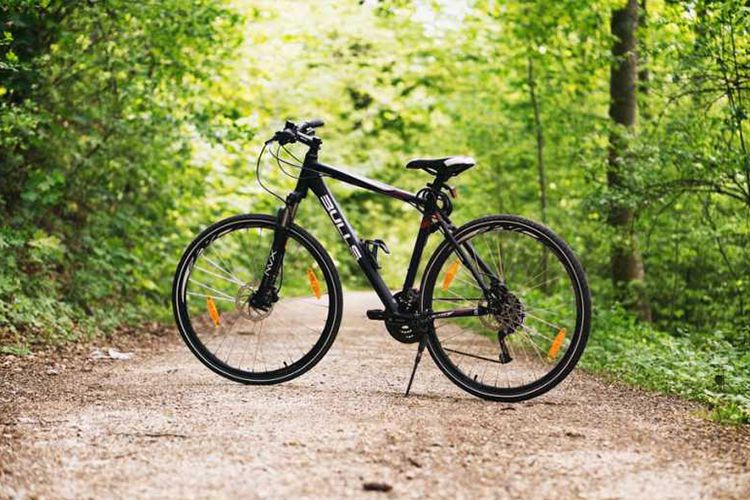 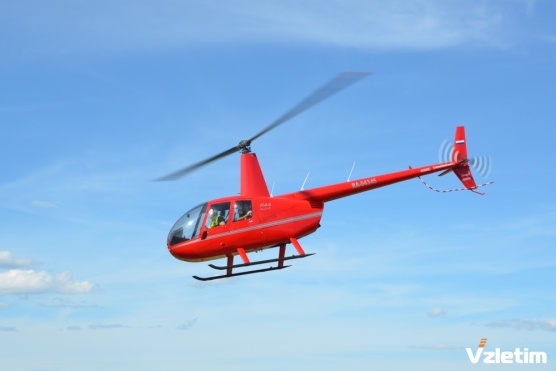 a  bread-van
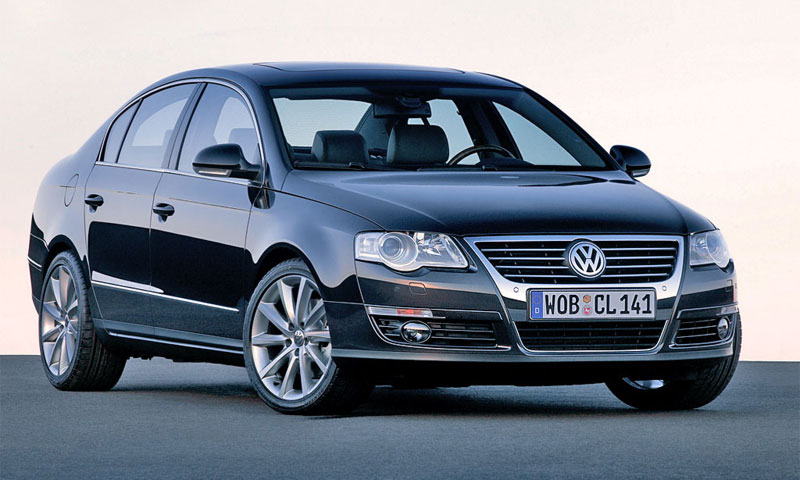 A car
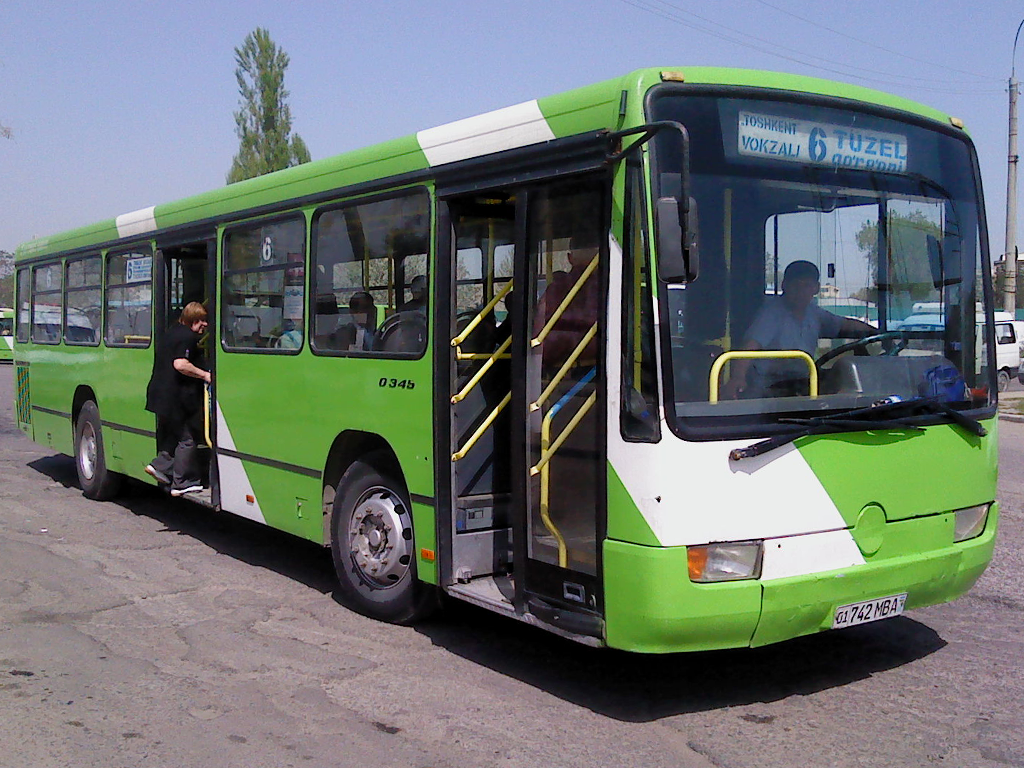 A bus
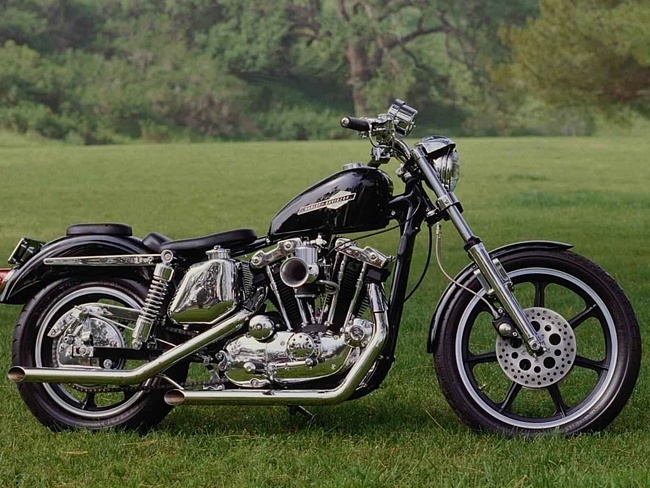 A motorcycle
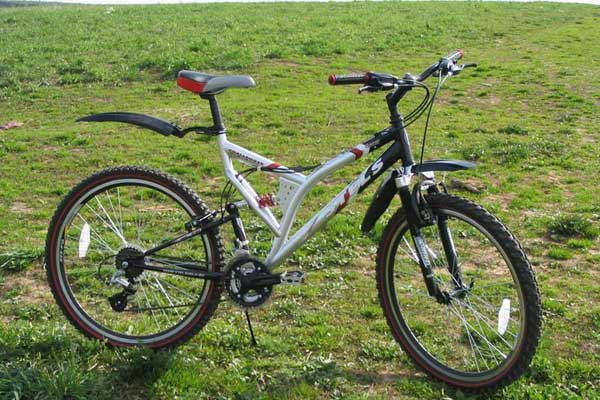 A bike
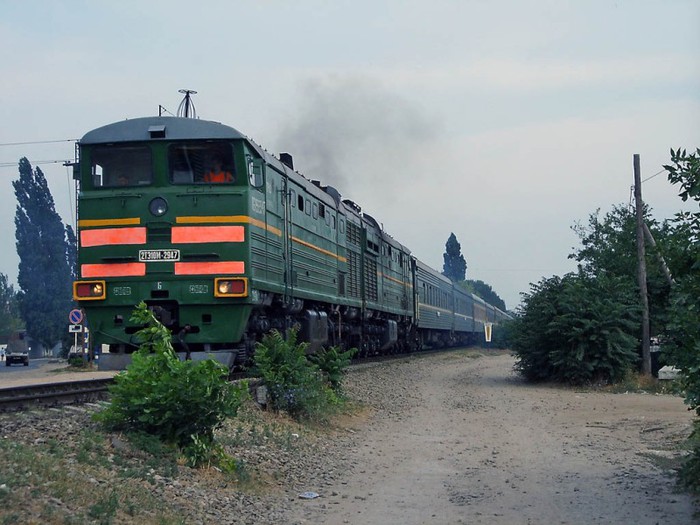 A train
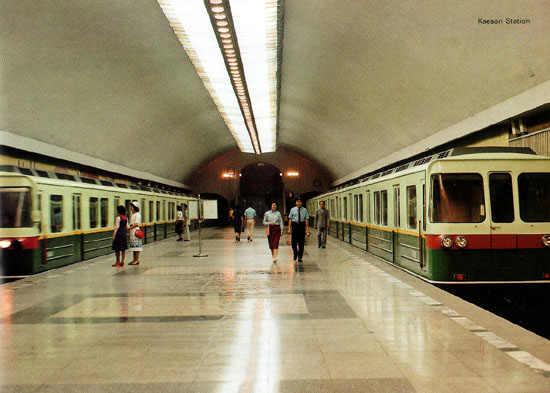 A subway
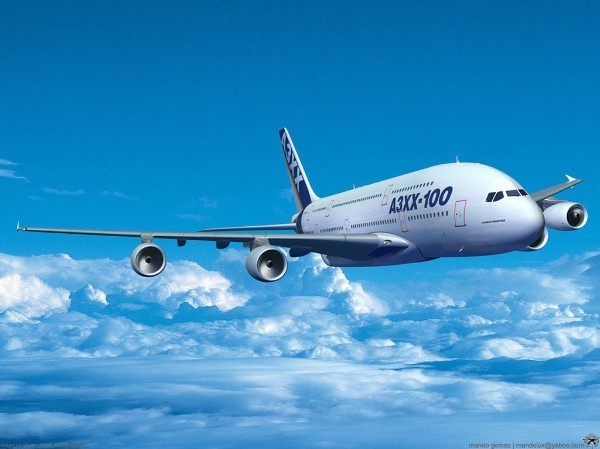 A plane
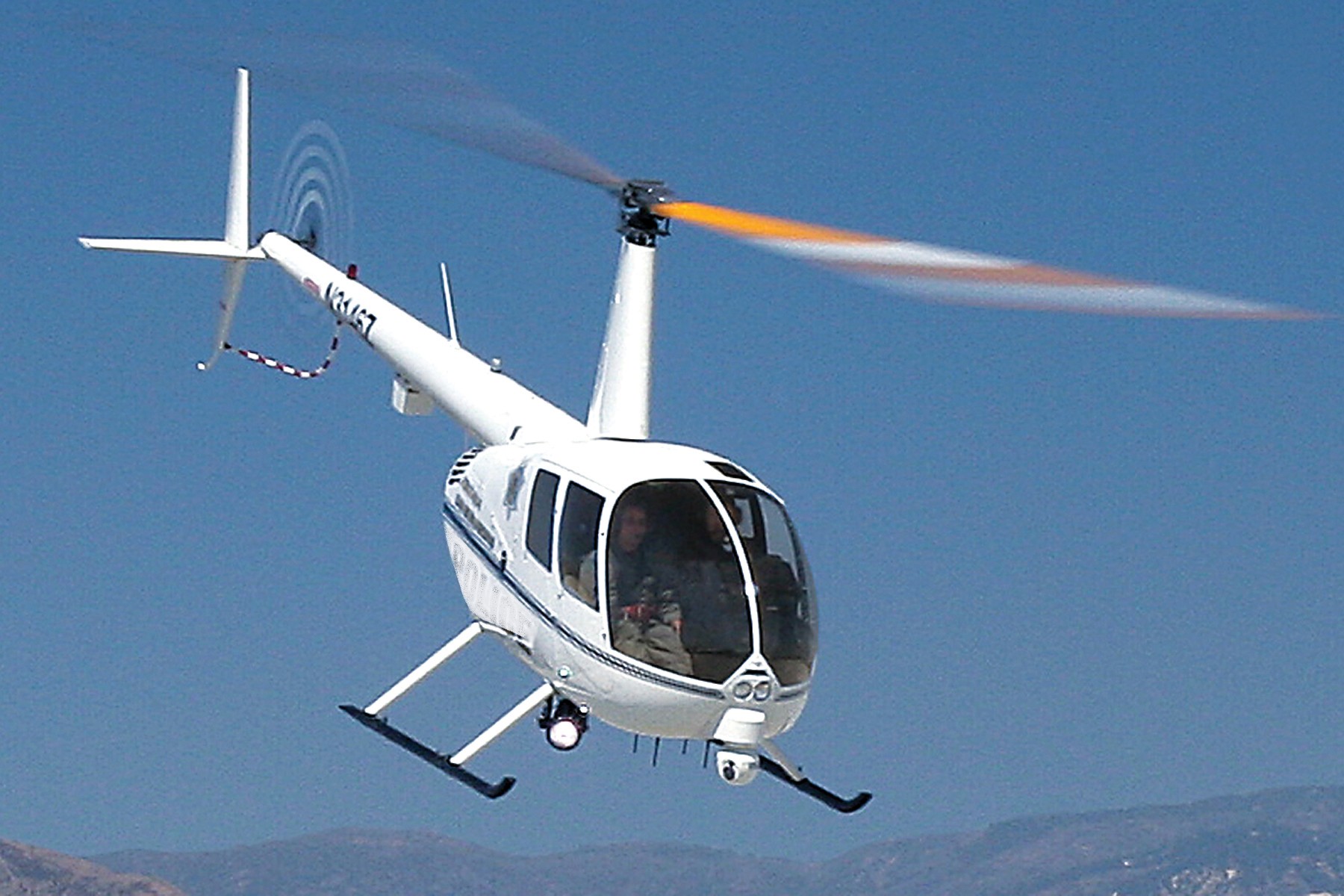 A helicopter
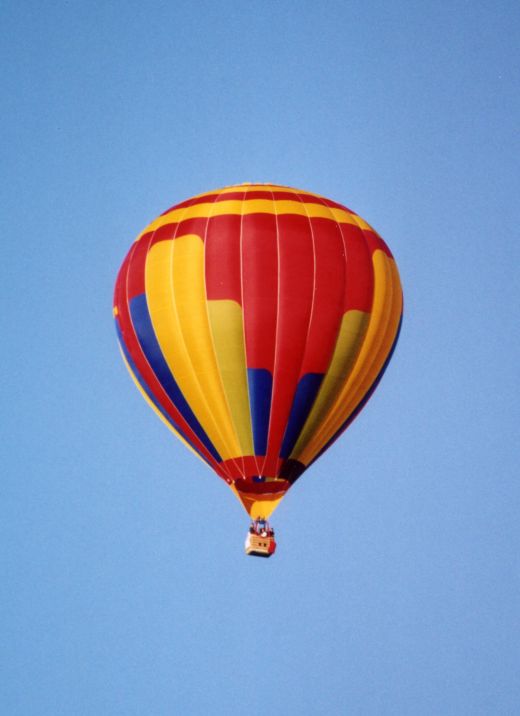 A hot-air balloon
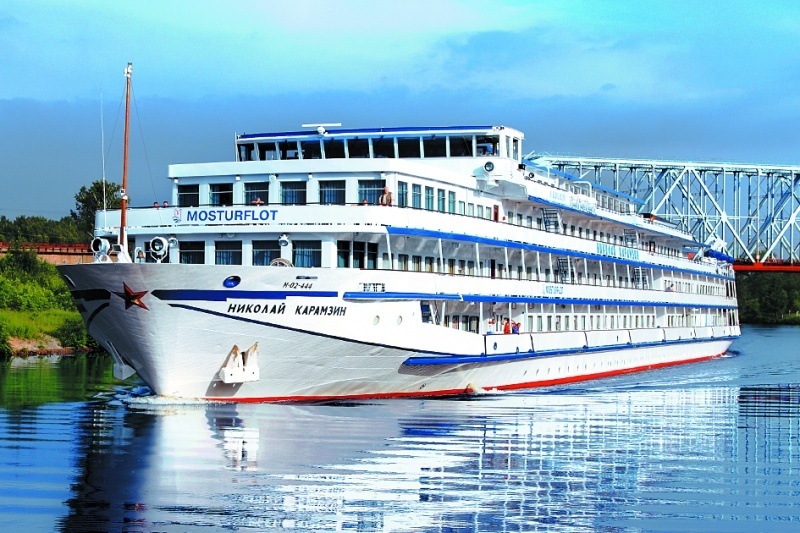 A ship
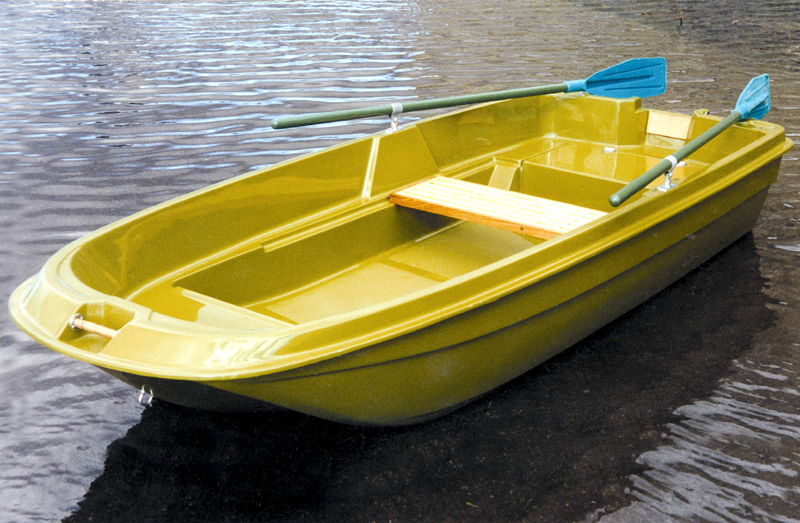 A boat
What can transport for travelling be like?
cheap
safe
comfortable
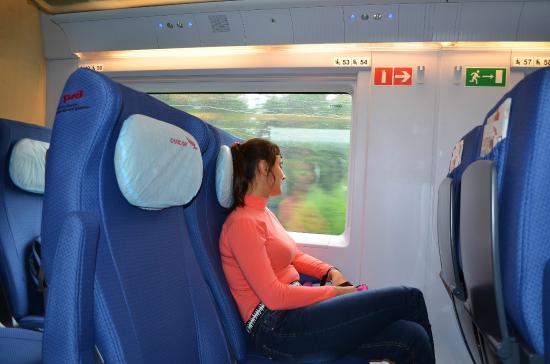 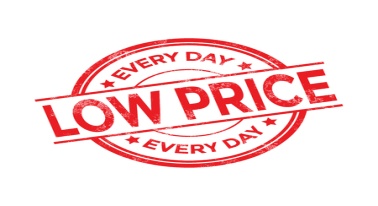 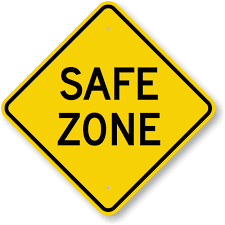 dangerous
fast
polluting
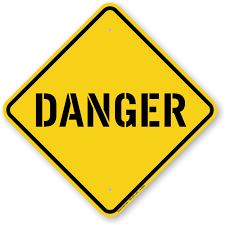 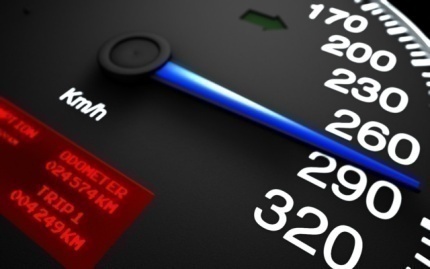 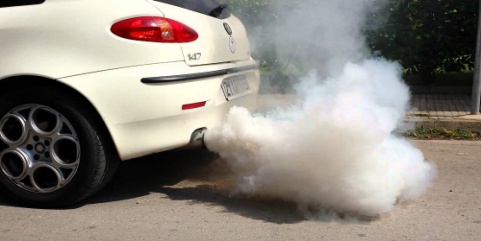 convenient
expensive
slow
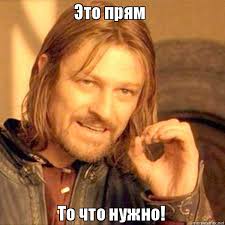 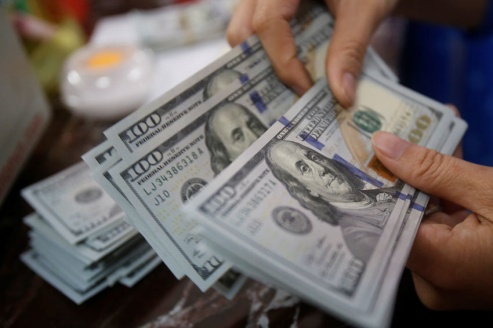 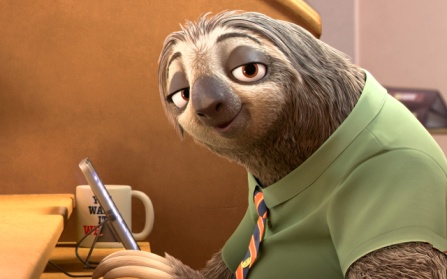 What can transport for travelling be like?
How do you like to travel?  Why?
- I like travelling by car because it’s fast.
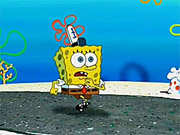 By car

 By bus

 By plane

 By ship

 By train

 By bicycle

 On foot

 By metro
Comfortable

 Polluting

 Fast

 Slow

 Safe 

 Convenient 

 Cheap

 Expensive
I like travelling …

I don’t like travelling …
because it’s…
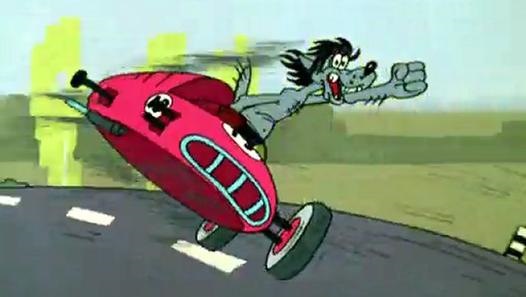 the …est
comparison of adjectives
the cheapest
cheap
cheap
er
cheap
Образование степеней сравнения односложных прилагательных
Positive (положительная степень)
Cheap-
cheaper
-the cheapest
Comparative (сравнительная степень)
Прибавление суффикса -er к прилагательному.
Fast-
faster -
the fastest
cheaper
Slow-
slower-
the slowest
Superlative ( превосходная степень)
Safe-
safer -
the safest
Прибавление артикля the и суффикса -est
comparison of adjectives
the most
important
more
important
important
Образование степеней сравнения многосложных прилагательных
Positive (положительная степень)
Comparative (сравнительная степень)
more important
Important  -
more important -
the most important
Superlative ( превосходная степень)
the most important
Dangerous  -
more dangerous  -
the most dangerous
Comfortable
- more  comfortable  -
the most comfortable
Make sentences comparing traveling by plane, train, boat, car and bicycle.
Example: Travelling by car is faster than on foot
- Travelling by …
car 

 train

 boat

 plane

 bike
faster 

slower

cheaper

expensive

safer

comfortable
by plane

by ship 

on foot

by train 

by car
is 

is more
 
is less
than
Test Yourself
№1. Translate into English:
-Велосипед медленнее, чем автомобиль.
-Лодка- самый дешевый вид транспорта.
-Путешествие на самолете опаснее всего.
Test Yourself
№1. Translate into English:
-A bike is slower, than a car.
-A boat is the cheapest kind of transport.
-Travelling by plane is the most dangerous.
Test Yourself
1mistake – 5
2-3 mistakes – 4
4- 5 mistakes – 3
more than 5 mistakes - 2
Home task
Write down mini-project
“What kind of transport do you prefer and why?”
People like to travel…
With whom?
В одиночестве
С друзьями
С родителями
С питомцем
С дедушкой/бабушкой
Alone
 With friends
 With parents
 With pets
 With grandparents
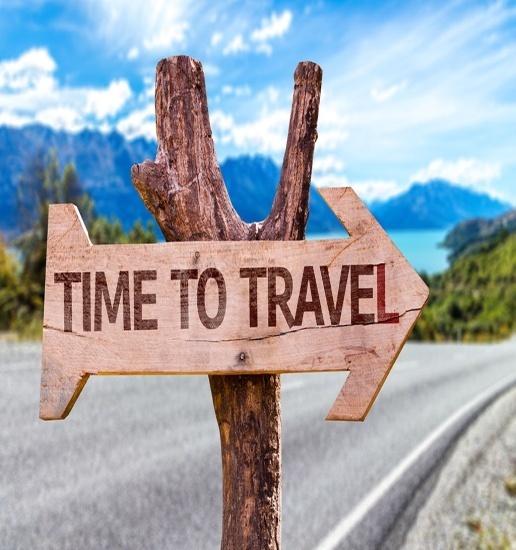 They  usually travel…
For what?
По делам
 Для удовольствия
 Изучать, практиковать иностранный язык
 Чтобы увидеть новые места
On business
 For pleasure
 Learn, practice foreign language
 To see new places
When they travel they like to
For what?
Ходить по магазинам
 Заводить новых друзей
 Узнавать больше о других странах
Go shopping 
 Make new friends
 Learn more about other countries